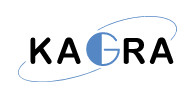 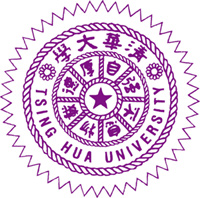 Interface Optics Part
SQB1
Second version
Huali Chen
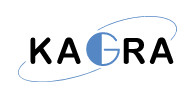 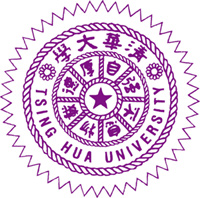 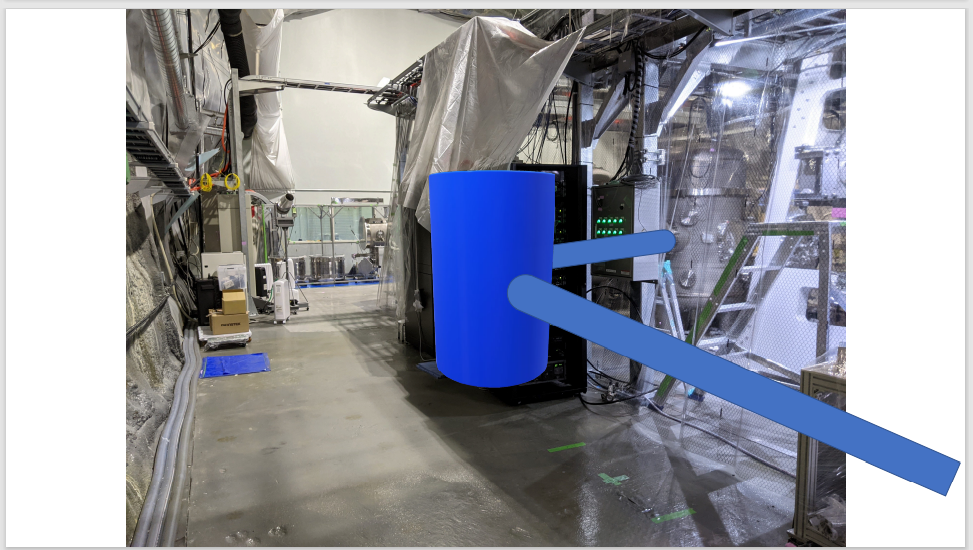 Y
OMMT
2.2m
X
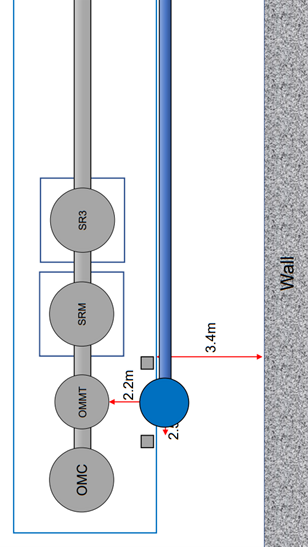 3.4m
Wall
SRM
SRM
SQB1
OMC
0.4m
OMMT
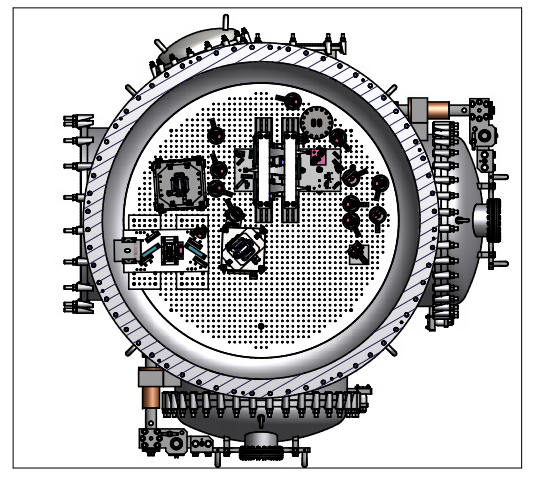 1.582m
2.338m
3.1m
SQB1
2.5m
0.299m
0.7968m
3.4m
2.2m
1.298m
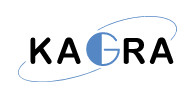 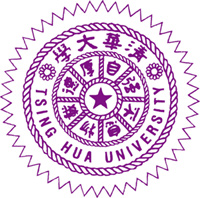 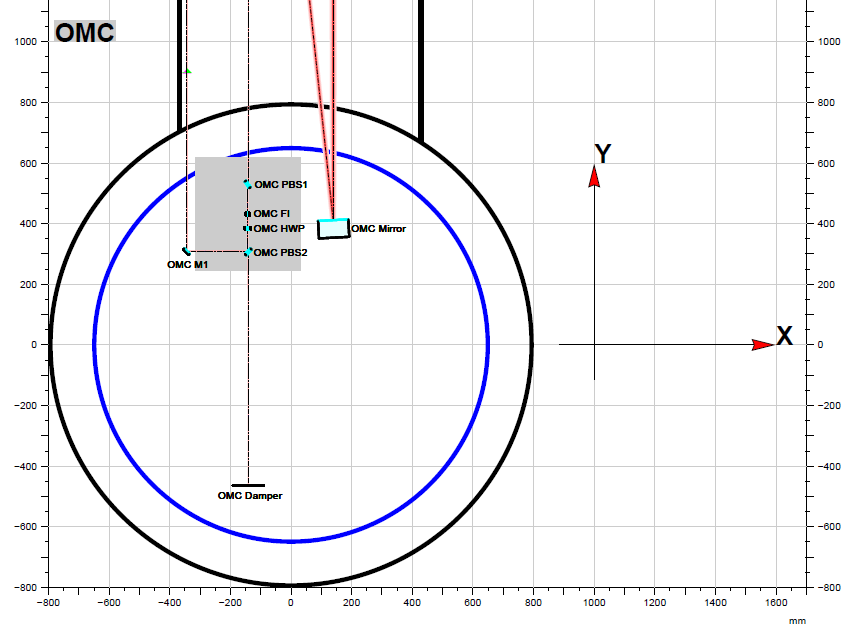 25.1mm
ITF signal
SQB1
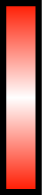 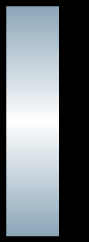 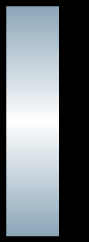 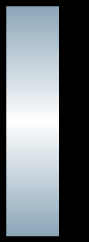 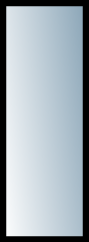 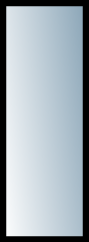 OMMT
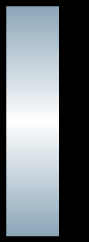 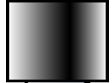 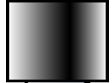 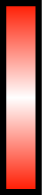 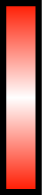 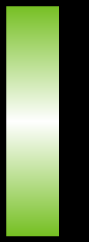 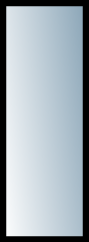 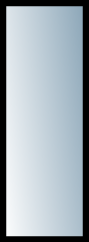 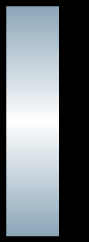 27mm
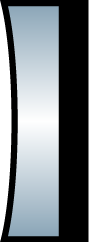 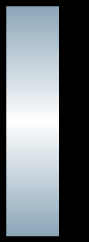 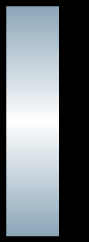 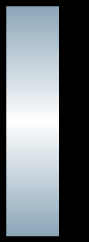 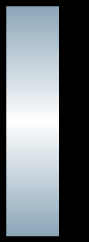 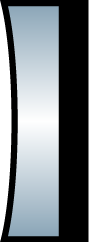 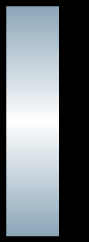 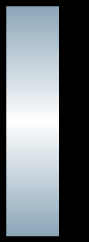 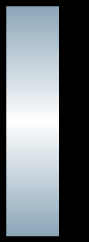 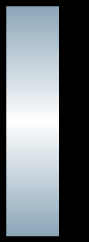 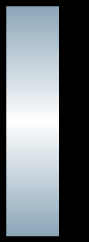 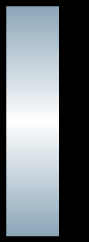 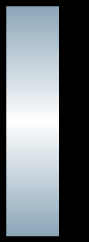 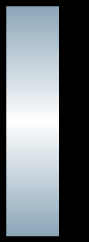 GR
FDS
FIS
OMC
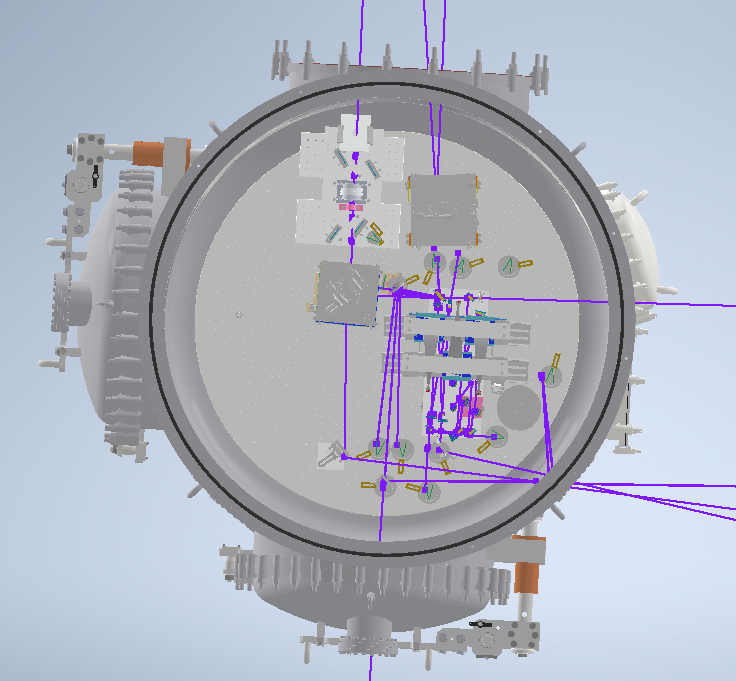 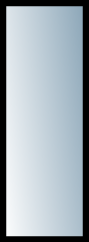 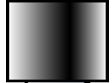 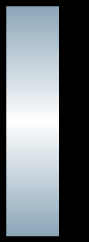 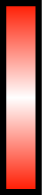 ESQB1
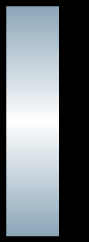 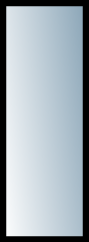 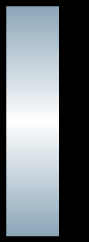 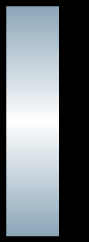 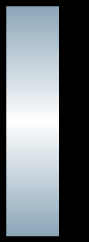 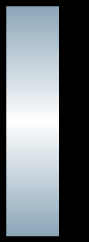 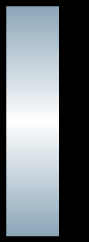 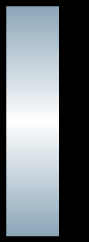 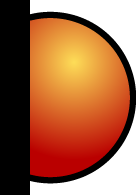 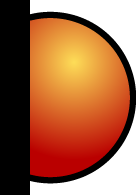 q-parameter:    -1+i*0.53 [m]
    Wt=Ws=0.9047mm     Rc=1.2809*10^3 mm
                        0mm (OMC PBS1)
Waist:    Wt=Ws=0.42mm    1m (OMC PBS1)
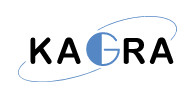 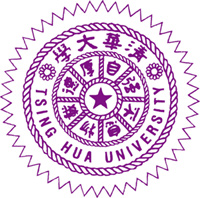 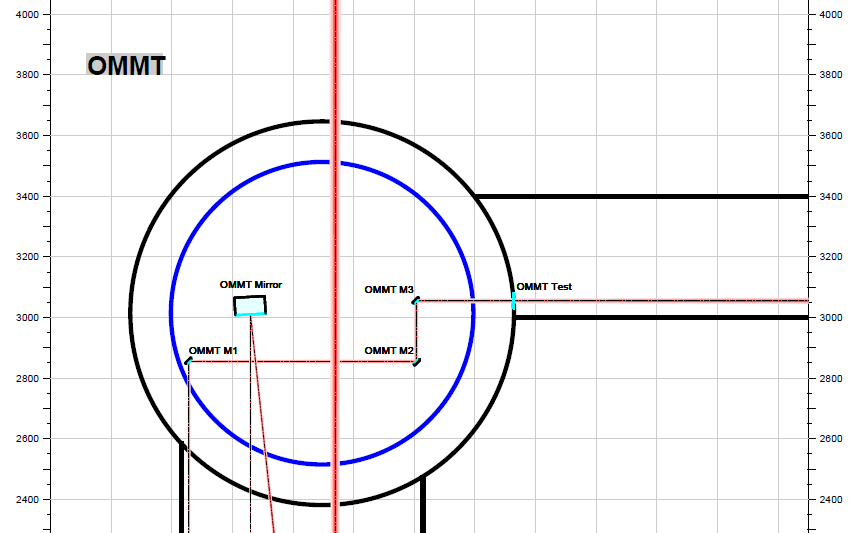 ITF signal
SQB1
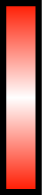 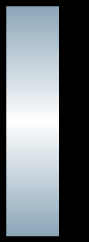 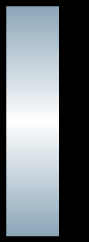 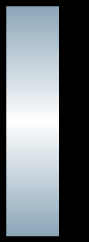 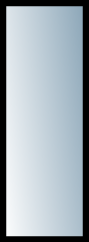 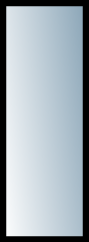 OMMT
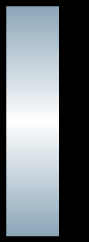 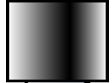 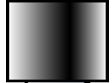 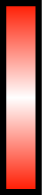 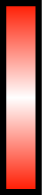 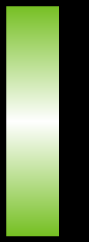 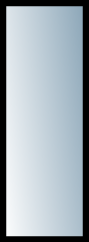 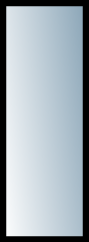 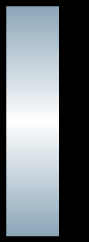 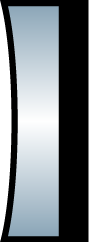 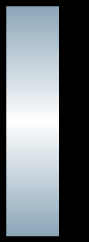 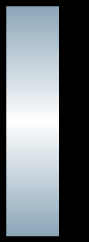 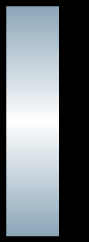 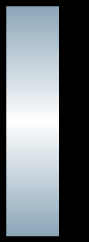 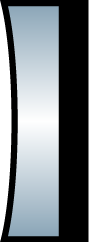 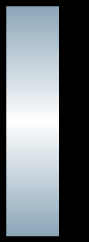 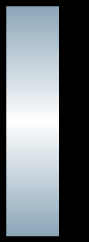 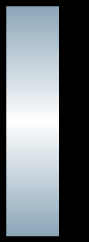 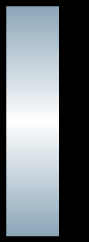 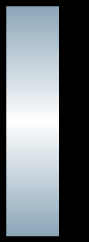 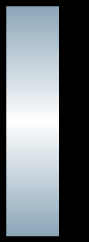 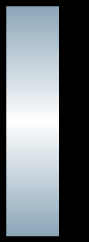 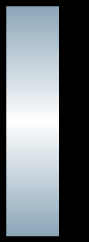 GR
FDS
FIS
OMC
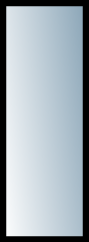 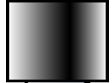 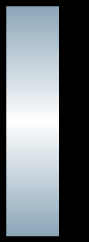 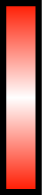 ESQB1
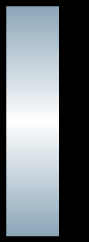 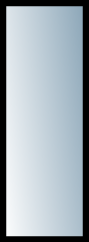 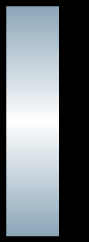 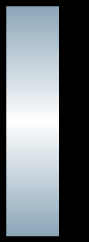 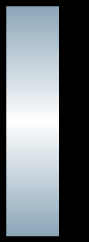 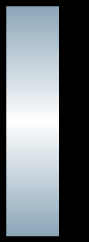 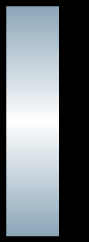 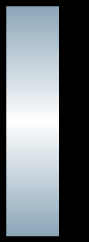 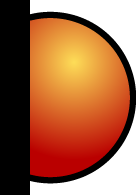 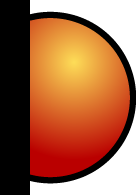 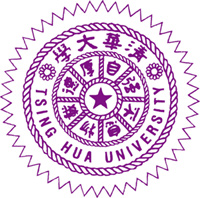 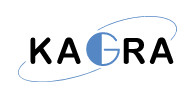 ITF signal
SQB1
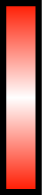 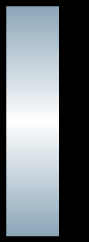 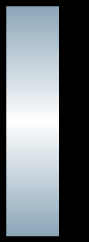 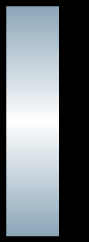 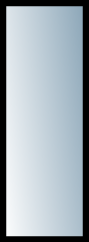 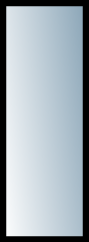 OMMT
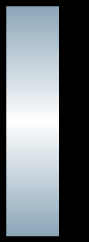 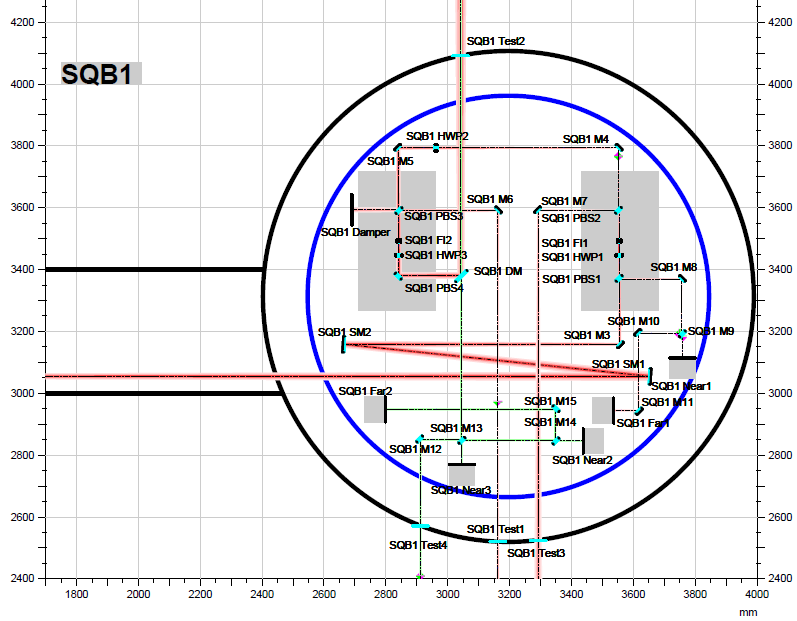 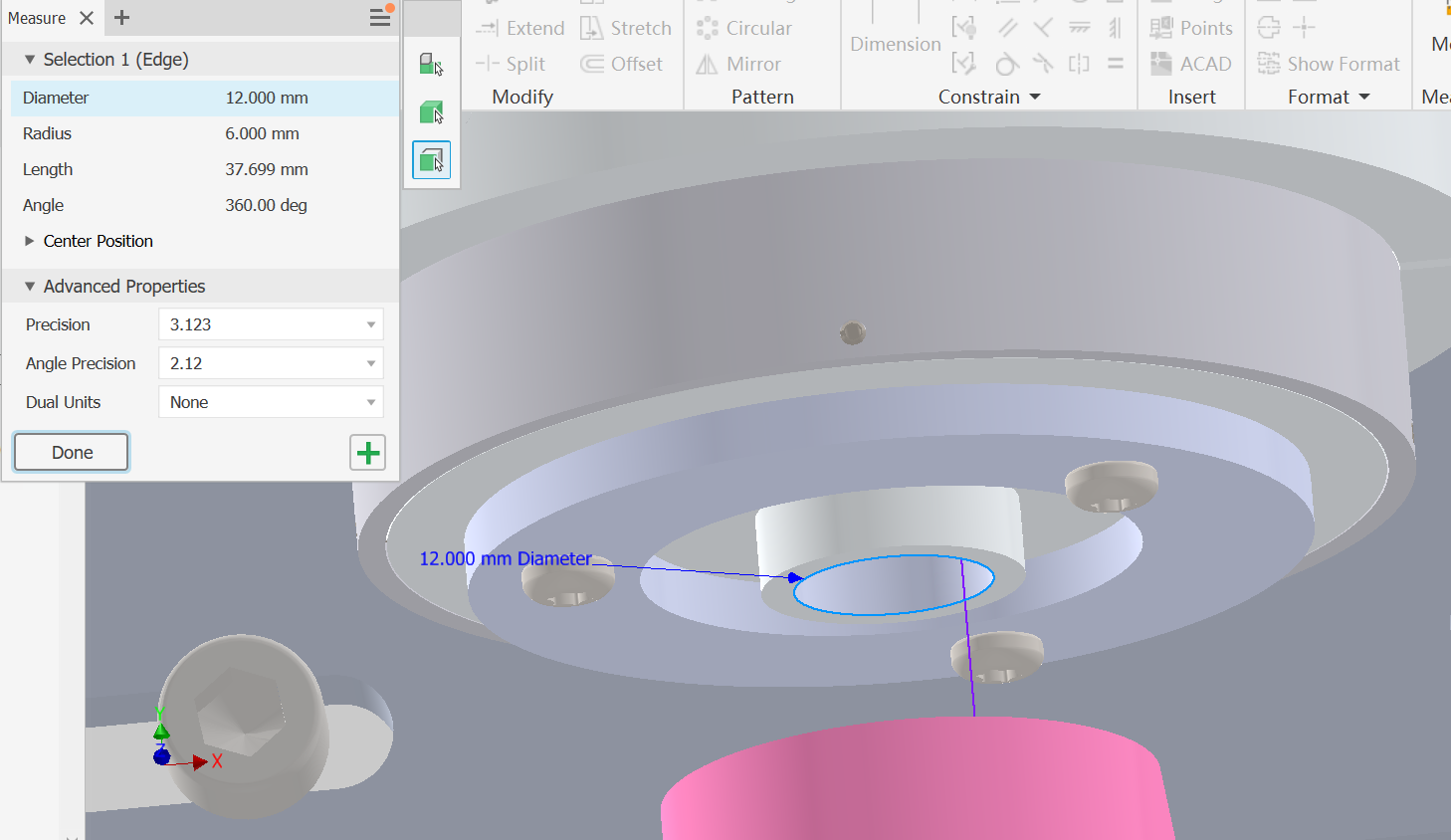 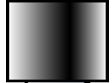 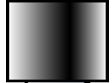 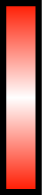 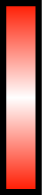 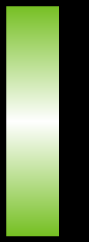 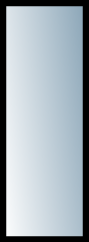 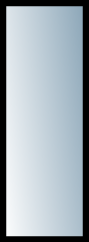 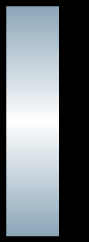 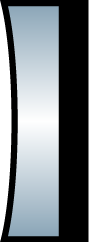 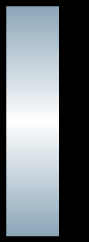 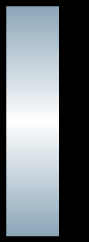 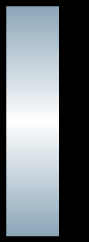 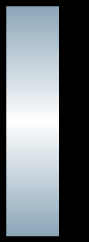 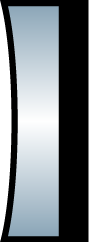 ITF signal
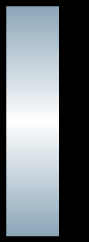 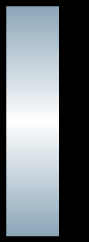 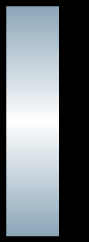 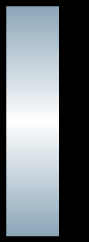 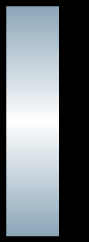 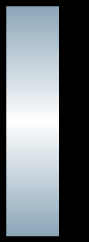 OMMT
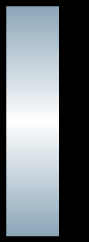 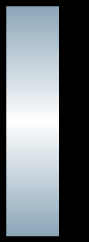 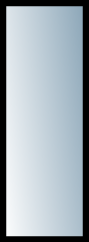 SQB1
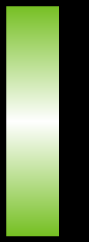 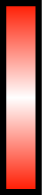 June Gyu Park
(KAGRA)
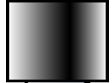 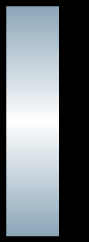 GR
FDS
FIS
②
①
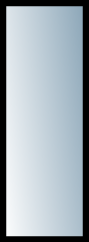 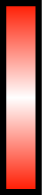 OMC
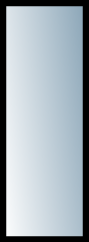 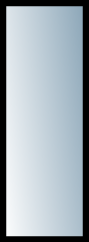 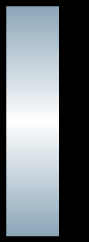 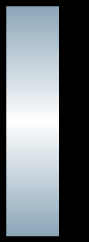 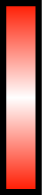 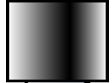 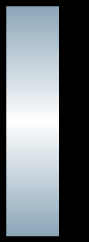 The diameter of OMC FI’s aperture is 12mm
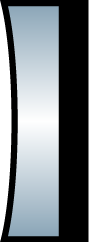 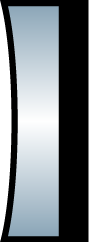 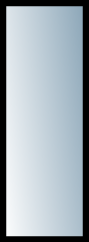 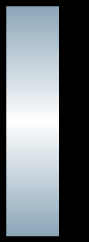 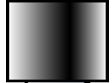 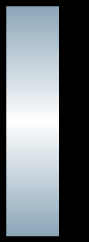 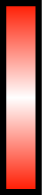 ESQB1
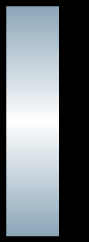 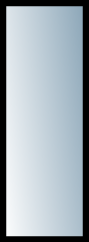 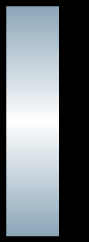 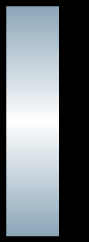 250mm
FDS
FIS
GR
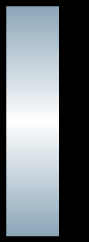 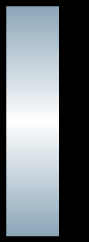 OMC
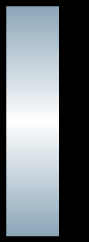 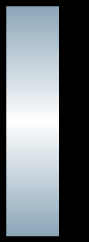 Faraday Isolator
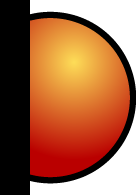 450mm
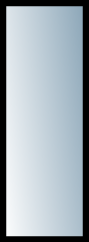 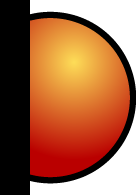 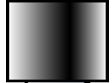 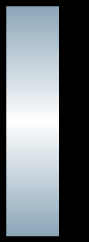 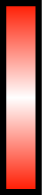 ESQB1
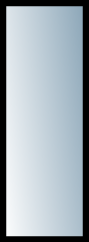 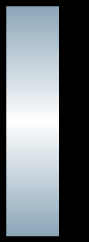 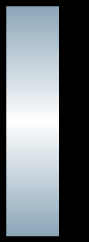 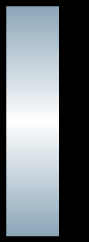 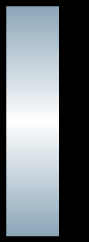 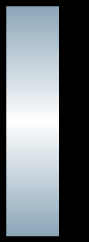 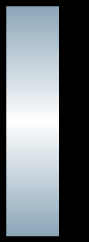 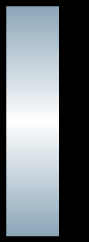 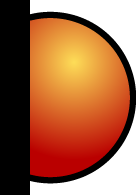 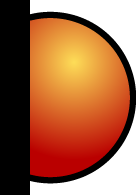 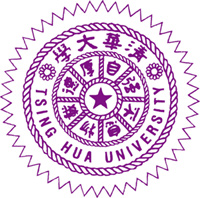 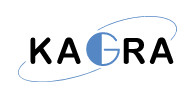 Monitoring system:
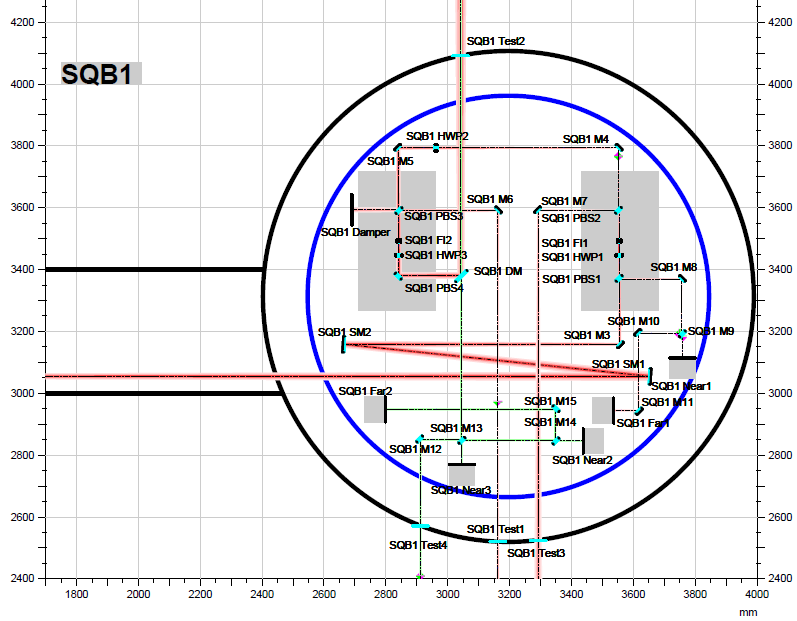 ITF signal
SQB1
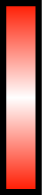 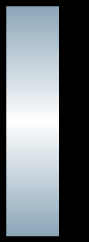 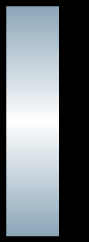 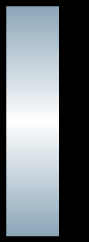 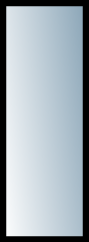 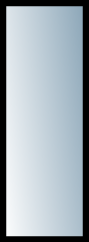 OMMT
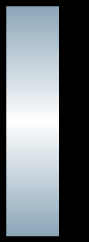 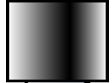 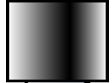 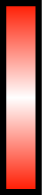 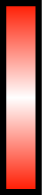 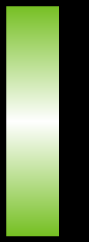 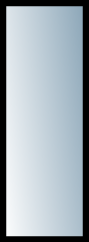 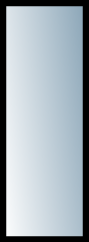 For Red:
SQB1 QPD1 Near: Wt=223.843*10^-3mm, Ws=215.023*10^-3mm  (SQB1 M9 75mm )
SQB1 QPD1 Far: Wt=1.20759mm, Ws=1.18974*10^-3mm  (SQB1 M11 80mm )
SQB1 M8,M9,M10 and M11 are all 1 inch
SQB1 SM1 and SQB1 M3 (Piezo-actuated for auto-alignment)
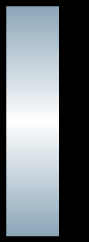 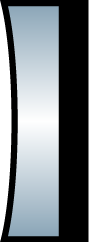 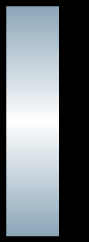 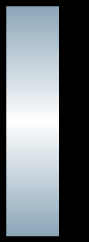 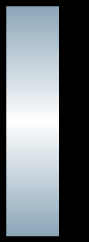 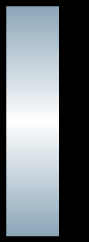 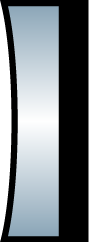 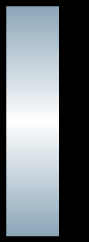 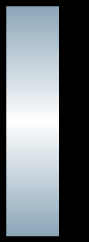 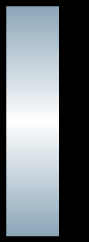 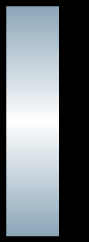 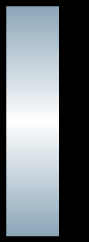 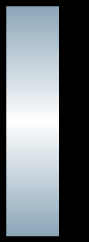 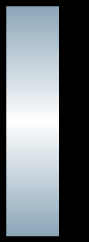 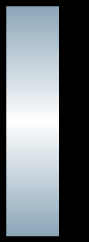 GR
FDS
FIS
OMC
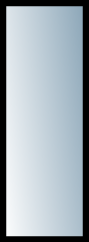 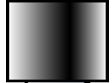 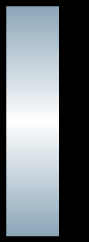 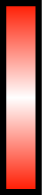 ESQB1
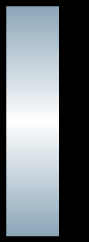 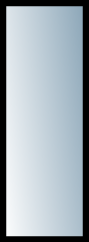 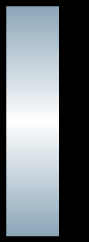 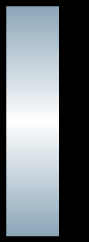 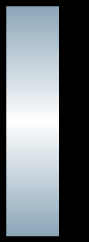 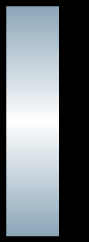 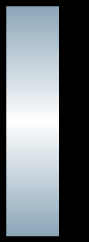 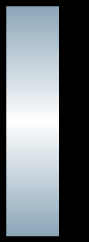 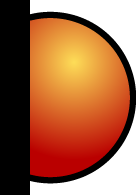 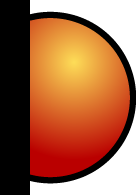 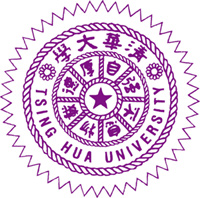 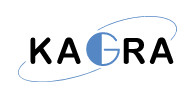 For Green:
ITF signal
SQB1
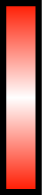 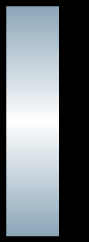 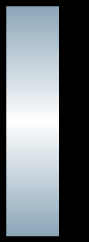 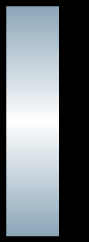 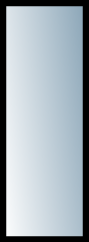 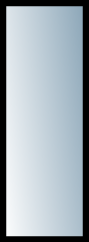 OMMT
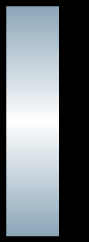 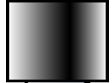 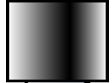 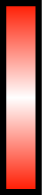 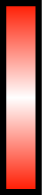 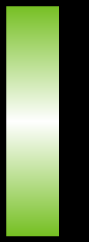 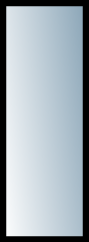 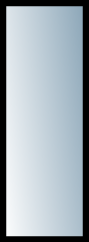 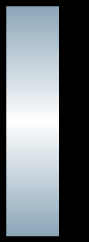 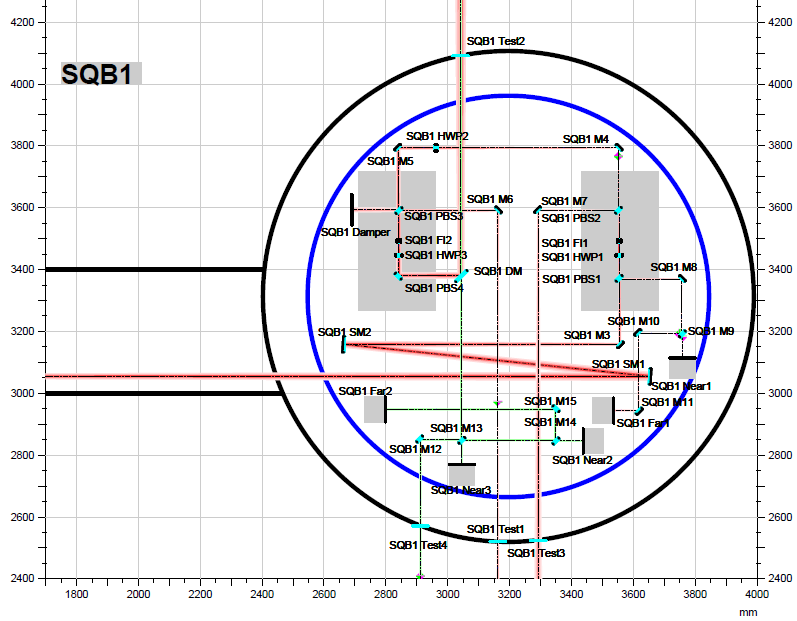 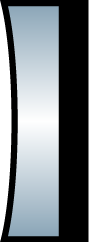 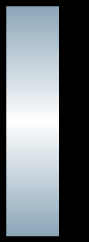 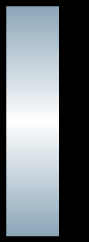 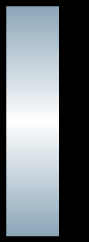 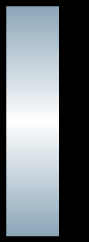 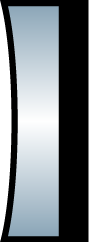 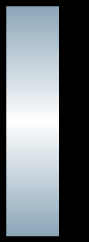 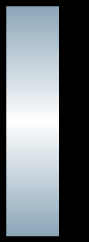 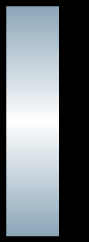 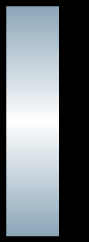 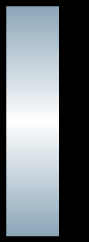 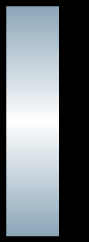 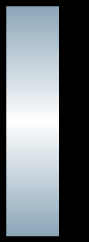 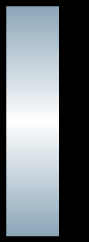 GR
FDS
FIS
OMC
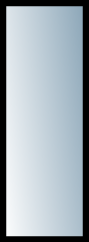 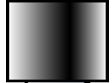 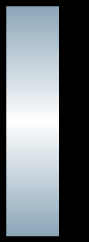 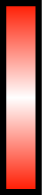 ESQB1
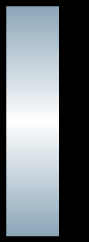 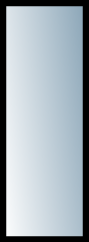 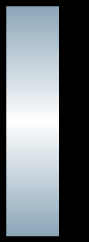 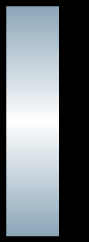 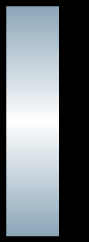 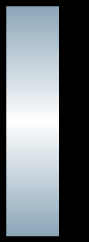 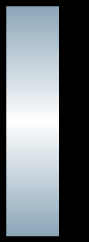 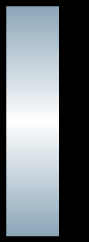 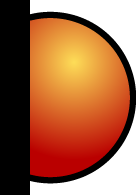 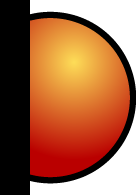 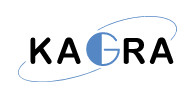 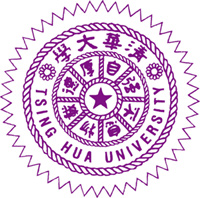 Next work
Y
OMMT
X
1、Learning more detail about auto-alignment system
2、Designing the SQB2’s beam path
Wall
SRM
SRM
OMC
?
SQB1b
SQB1a